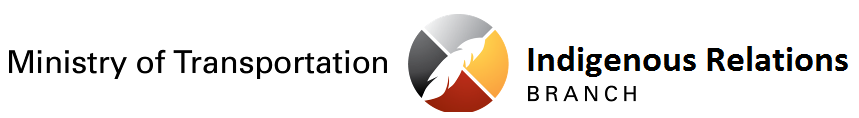 MTO ProcurementNorthwestern Region
Doing Business with Government/Indigenous Procurement Forum
Nor’wester Hotel and Conference Centre, Thunder Bay 

September 27, 2016
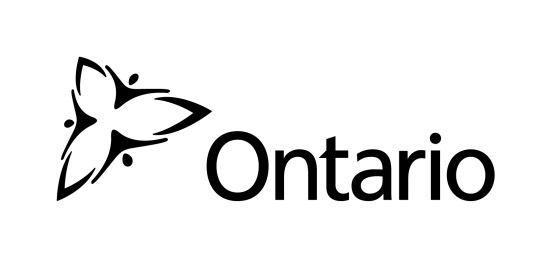 MTO Procurement
The Ministry of Transportation contracts for:
Engineering Services
Construction
Contract Administration Services
Maintenance
Property 
Facility Construction
Remote Northern Airports
Construction
Major Capital Construction includes:
Rehabilitation of existing highways and bridges
Expansion projects

Minor Capital Construction includes:
Rehabilitation of minor secondary highways
Preservation management work on other highways
Construction
Facilities Construction includes:
Building new Patrol Yard Buildings
Rehabilitation of existing buildings
Upgrades to Rest Sites
Maintenance
Highway Maintenance is tendered as either Area Maintenance Contracts (AMCs), or Performance Based Maintenance Contracts (PBMCs)  These contracts are long term and cover a large area.  Northwest Region has three Highway Maintenance Contracts:
Thunder Bay East AMC 2012-18 Carillion
Thunder Bay West AMC 2010-07 IMOS
Kenora PBMC 2015-01 Emcon
Maintenance
Unincorporated Roads Maintenance, where not included in the highway maintenance contracts, is tendered in small, shorter-term contracts.  These contracts are normally 1-2 years in duration and include items such as:
Winter grading
Summer grading
Plowing/Spreading
Patrolling
Property Services
Northwest Region Property Section procures a variety of services:
Property maintenance
Snow removal/grass cutting
Building demolition
Delivery Methods
Full public tender
www.raqs.merx.com
ontariotenders.bravosolution.com
Quotation Requests
In-Scope Capital
Day-labour (operational services tender)
Types of Contracts
There are generally two types of construction contract: Qualified, and Designated.

Qualified Contracts require that bidders be pre-qualified through the Ministry’s Qualification Process

Designated Contracts require performance and payment bonding, and do not require pre-qualification.  Qualified Contractors may utilize their rating if they wish and are not required to provide securities.
Prequalification Process
For information on MTO’s Prequalification Process visit raqs.merx.com  Here you will find Qualification Forms, Guides & Procedures.

Contactors may be rated in the following classifications of work: GR-General Road; S-Structural; E-Electrical; SC-Structural Coating; and GM-General Maintenance

The process generally requires contractors to submit annual financial statements, along with a work history demonstrating their ability to complete the work.  This work history will be reviewed with the road authority for whom the work was performed.
Documentation
Once your bid has been accepted, you will be required to submit certain documentation before you can be awarded the contract.

Proof of automobile and liability insurance  
WSIB Clearance Certificate
CVOR
50% Performance and 50% Payment Bond
Federal Tax Compliance Verification
Mto contacts
Indigenous community relations working group

Real Bouchard, Aboriginal Liaison Officer 807-473-2139
Steve Sutch, Area Manager, Planning & Design 807-473-2120
Cathy Seeley, Technical Services Supervisor, 807-473-2047Operational Services
Rob Neron, Head Airport Operations, RNTO 807-475-2028
Links
Northern Highways Program
www.mto.gov.on.ca/english/highway.../northern-highways-program-2016-2020
Raqs/Merx
www.raqs.merx.com
Bravosolutions
https://ontariotenders.bravosolution.com
Ministry of Transportation Contractor Prequalification Procedure
https://www.raqs.merx.com/public/main/guideAndProcedures.jsf